People
OF THE
NATIVITY
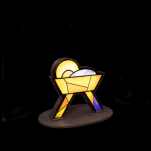 What’s So special About
Christmas
1
God came to earth
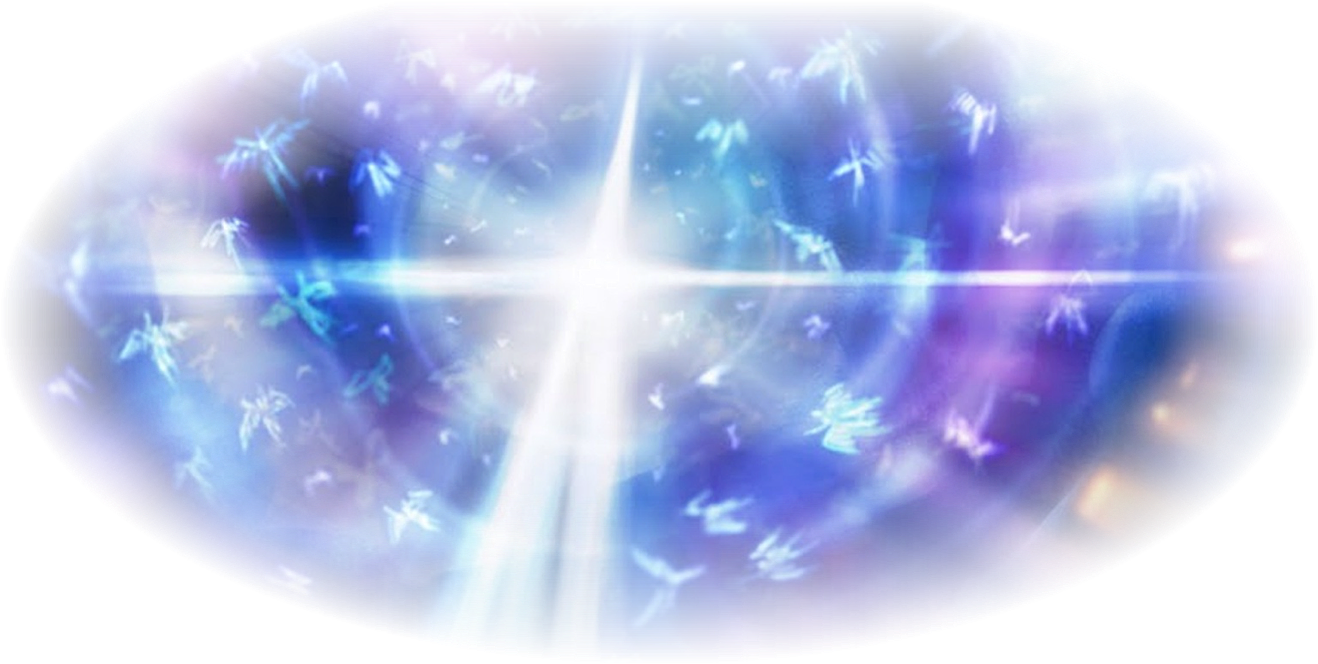 So the Word became human and made his home among us.
Matthew 2:5-6
new living translation
Jesus the Son of God…understands our weaknesses, for he faced all of the same testings we do, yet he did not sin.
Hebrews 4:14-15new living translation
What’s So special About
CHristmas
2
It is for Your benefit
“He became a man so that He could take away our sins...”
1 John 3:5Living Bible
-To show us how to really live
Hebrews 4:14-15new living translation
-To show us how to really live-To  show us that we can trust God.
Hebrews 4:14-15new living translation
-To show us how to really live-To  show us that we can trust God.
-To forgive everything you’ve ever done wrong so we can go to a perfect place called heaven when we die.
Hebrews 4:14-15new living translation
What’s So special About
CHristmas
3
We can Know Godpersonally
For the wages of sin is death, but the free gift of God is eternal life through Christ Jesus our Lord.
Romans 6:23new living translation
If you openly declare that Jesus is Lord and believe in your heart that God raised him from the dead, you will be saved.
Romans 10:9new living translation
-It’s personal
Hebrews 4:14-15new living translation
-It’s personal-It’s practical
Hebrews 4:14-15new living translation
-It’s personal-It’s practical-It’s priceless
Hebrews 4:14-15new living translation
-It’s personal-It’s practical-It’s priceless-It’s permanent
Hebrews 4:14-15new living translation
we’re the reason
For the Season
People
OF THE
NATIVITY